Қызылтаң орта мектебі
Тақырыбы:
“Информатика әлемі”
интеллектуалдық ойын
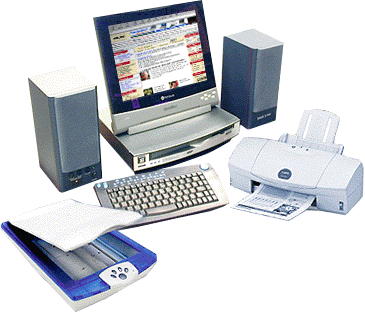 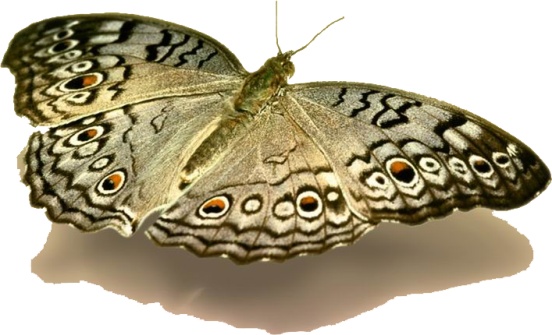 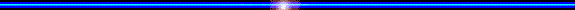 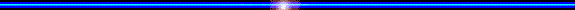 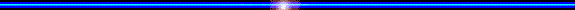 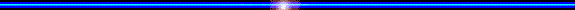 Сабақтың барысы:
1-бөлім. “Таныстыру”
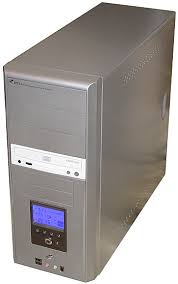 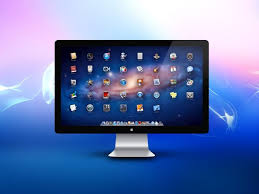 “Процессор”
“Монитор”
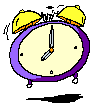 2-бөлім “Құпия алаң”10 ұпай
1
2
3
4
5
6
7
9
10
8
11
12
13
14
15
16
17
18
19
20
1. Компьютер миі?
Жүйелік блок
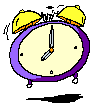 2. Интернетпен байланыс жасайтын құрылғы?
модем
3. Мәлімет енгізу құрылғысы?
пернетақта
4. Ақпаратты шығару құрылғысы
принтер
5.Графикалық редактор?
Paint
6.Қарапайым есептеулер жүргізетін бағдарлама
калькулятор
7.Дауыс жазуға арналған құрылғы?
микрофон
8.Жойылған нысандар орналасатын қапшық
себет-корзина
9.Графикалық ақпараттардың көшірмесін компьютерге енгізетін құрылғы
сканер
10.Мәтіндік ақпаратты енгізуге арналған бағдарлама
Word
11.Пернетақта қандай құрылғы?
мәліметтерді енгізу құрылғысы
12. Компьютер деген не?
ақпаратты өңдеу құралы
13. Ақпарат сөзі қай тілден шыққан?
латын
14. Компьютердің негізгі құралдары
монитор, жүйелік блок, пернетақта
15.Бос орын қалдыру пернесі
пробел
16. Қатқыл диск қайда орналасқан?
жүйелік блоктың ішінде
17.Компьютер жанындағы өсімдік
кактус
18.Windows дегеніміз не?
операциялық жүйе
19. « Microsoft»  фирмасының президенті
Билл Гейтс
20.  Информатикадағы өлшем бірліктері
бит, байт
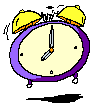 3-бөлім “Жұмбақ шешу”5 ұпай,10 ұпай, 15 ұпай
1.     Бар құрылғыны басқаратын, кеудесін көтеріп қасқаятын ми 
(жүйелік блок, процессор, processor)
2.     Өзінен зиянды сәуле шашатын, адам көзін құртатын жалмауыз 
(монитор)
3.     Саусақтарды билететін, экранға мәтінді сый ететін, жоқ деп мүлде айта алмайтын, иә- ні қолдап қайталайтын берген 
(пернетақта, клавиатура, keyboard) 
4.     Пернеден жасқанатын, адам көмегімен басқарылатын, қорқақ, компьютердің кенже баласы 
(тышқан,мышка,  mouse)
5.     Қағазға тойматын  құрылғы 
(принтер, printer)
6.     Принтердің неше түрі бар? 
(үш, три, фри)
7.     Бір байтта қанша бит бар? 
(сегіз, восемь, eight)
8.     Жойылған файлдардың қапшығы 
(себет, корзина, basket)
9.     Файлдарды ашқан кезде, не шығады ? 
(терезе, окно, window)
10.     Файлдардың жиналған жері 
(қапшық, папка,folder)
11.     WORD бағдарламасында кестені не арқылы жасаймыз?  
(қарындаш, карандаш, pensil)
12.     Word  қандай бағдарлама? 
(мәтіндік, текстовый, textual)
13.   Мәтіндік бағдарламаға не қоюға болады? 
(сурет, картинки, picture)
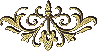 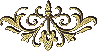 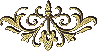 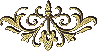 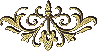 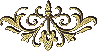 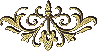 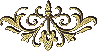 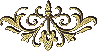 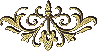 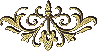 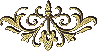 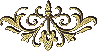 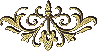 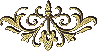 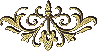 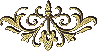 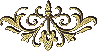 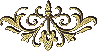 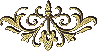 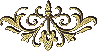 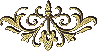 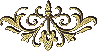 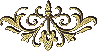 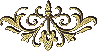 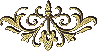 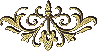 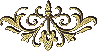 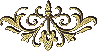 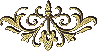 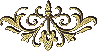 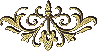 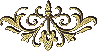 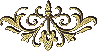 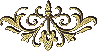 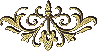 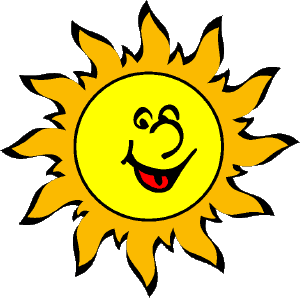 4-бөлім “Бәйге”
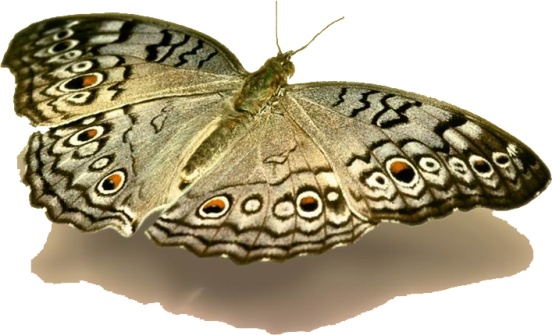 5-бөлім “Мақал-сөз мәйегі”10 ұпай.
1.     Жігітті компьютеріне қарап, бағала 
(Жігітті досына қарап, бағала)
2.     Байт биттен құралады 
(Теңге тиыннан құралады)
3.     Вирустан  қорыққан, Интернетке шықпас
(Шегірткеден қорыққан, егін екпес)
4.     Компьютердің жұмысы, иесіне мәлім
(Аттың сыры, иесіне мәлім)
5.     Веб-дизайншының өз еркі, сайтты қалай жасаса 
(Қазаншының өз еркі, құлағын қайдан шығарса)
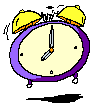 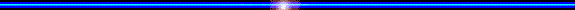 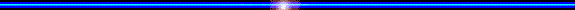 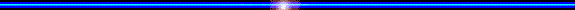 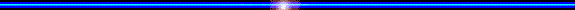 6.     Білмесең, «анықтама»-дан сұра
(Білмесең білгеннен сұра)
7.     Бір ядролы процессор жақсы, ал екі ядролы одан да жақсы 
(Бір ақылдан, екі ақыл артық)
8.     Антивирусы күштіні-Вирус ала алмайды
(Досы күштіні – жау алмайды)
9.     Күлсең ескірген компьютерлерге күл
(Күлсең кәріге күл)
10. Компьютерде бес колонка, дауысы жер жарады
(Айдағаны бес ешкі, ысқырығы жер жарады)
6-бөлім «Жақсы сөз – көңіл құлпын ашатын кілт»
Берілген сөзден жаңа сөздер құрастыру қажет.
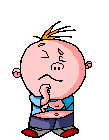 Ақпараттандыру
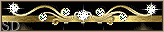 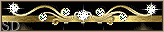 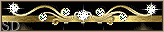 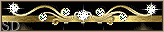 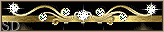 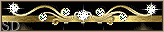 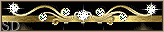 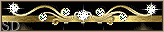 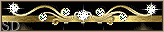 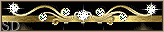 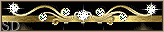 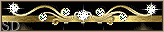 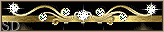 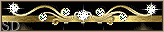 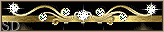 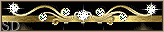 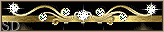 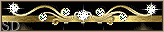 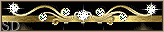 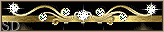 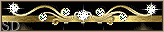 Назарларыңызға көп Рахмет!
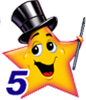